Alberta Cup 1 & 2 Season OpenerDec 2 and 3
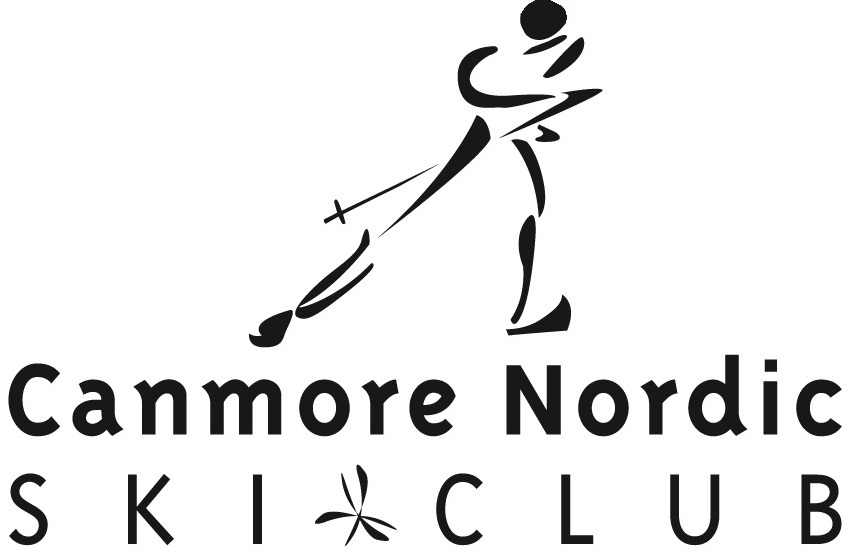 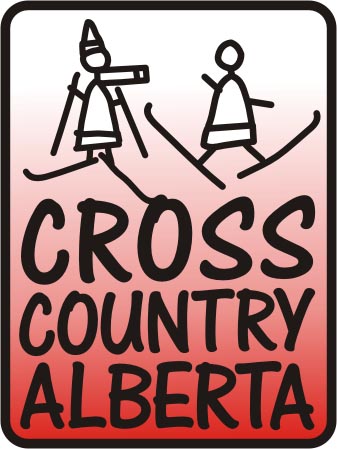 Thank you to our sponsors
Rocky Mountain Ski Lodge
SAVE ON FOODS
TRAIL SPORTS
BUFF
HAYWOOD SECURITIES
CANMORE BREWING COMPANY
Agenda
Welcome
Introductions:  Jury,  OC
Comments from the Jury
Weather Forecast
Stadium & Course
Ski Testing/Warm Up/Coaching/ Awards/Bibs
Schedule
Start Lists
Introduction of the Jury
Technical Delegate:  Aaron Dodds
CCA Race Director: Mike Neary
Chief of Competition:  Jim Hendry
Jury Comments
Great Racing Everyone
Zone 4 error Midget BoyDistance
Interval Start,   15 SEC INTERVALS
Off Track Concerns  ICE  snow guns snow making
180 HILL TO THE TOP
Para Nordic Sit SKI  MEN 8 K  Women 6 K
Note Change in Schedule midget/ mini midget
Master Women Race Distance
Weather Forecast
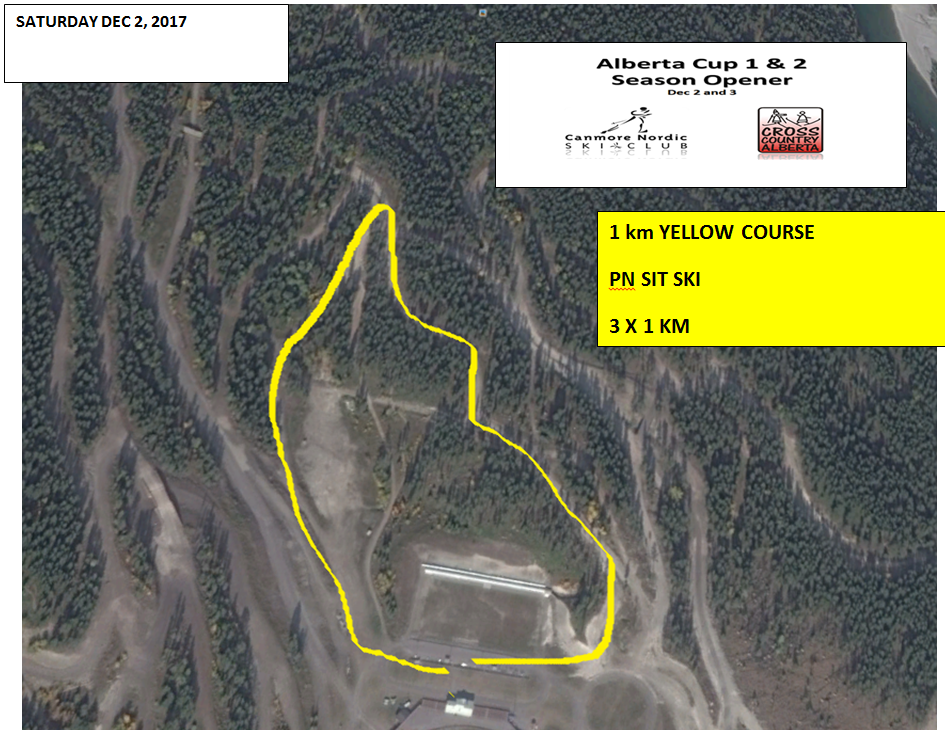 Sunday DEC ,3
Men  8 Laps
Women 6 Laps
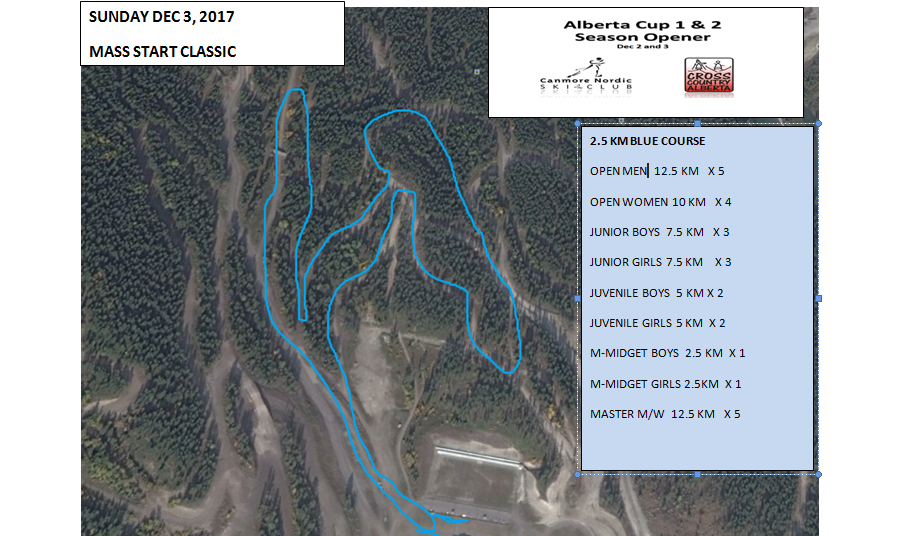 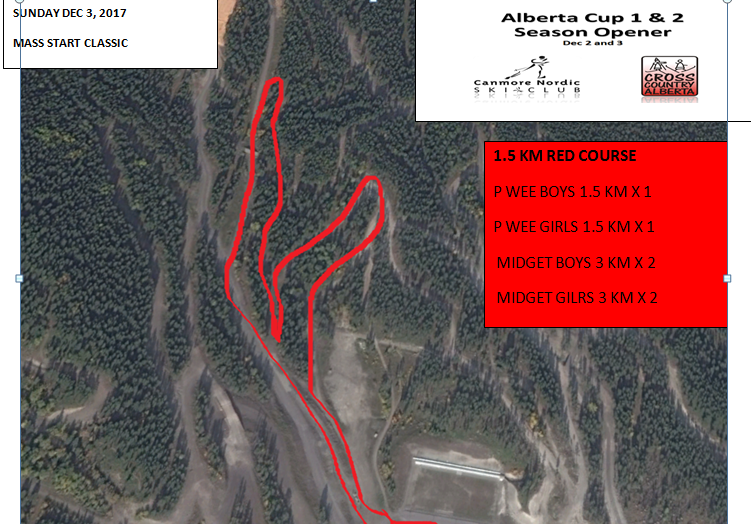 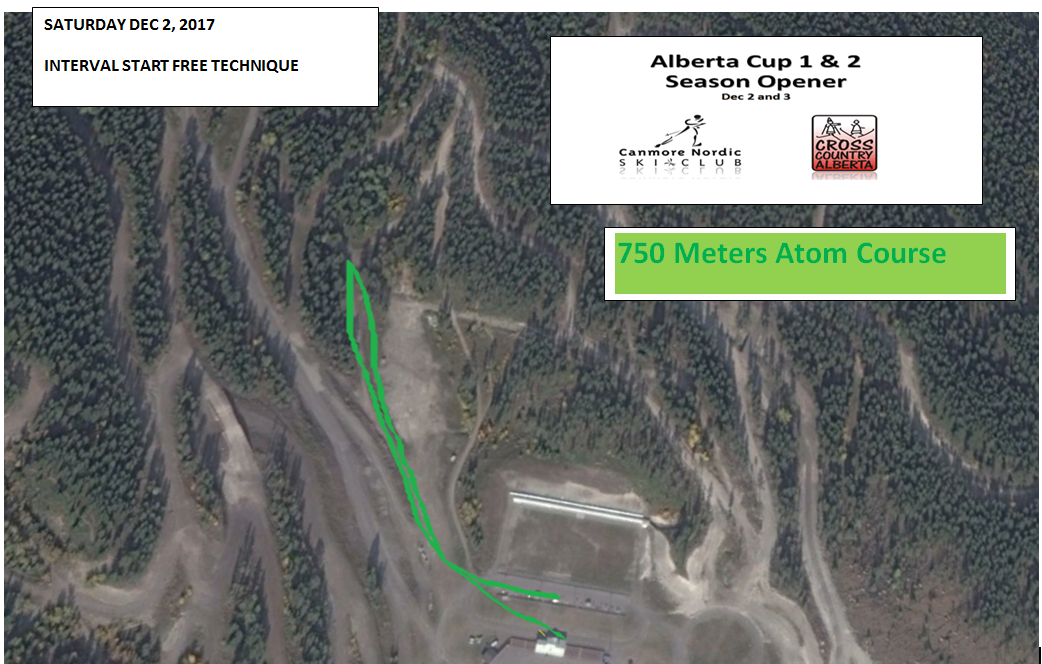 Sunday Dec 2, 2017
Mass Start Classic
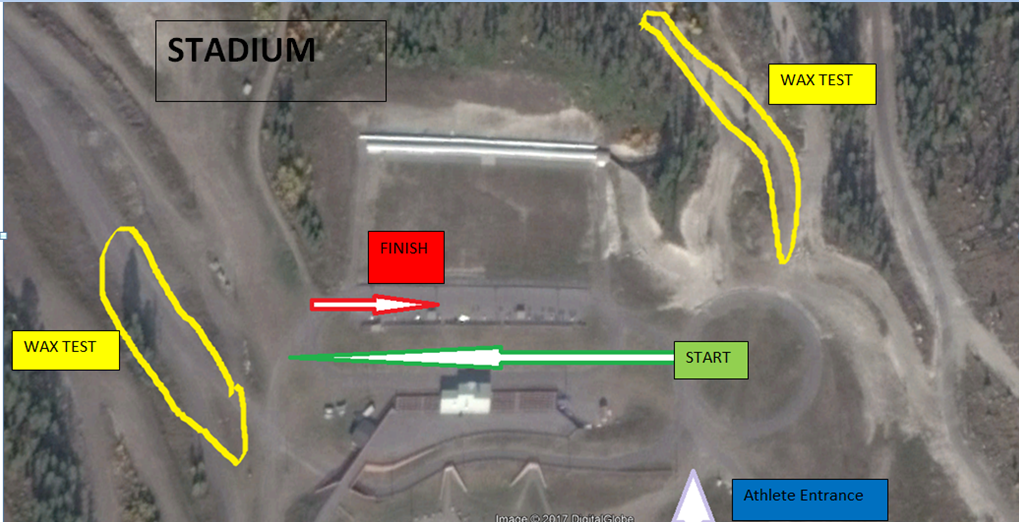 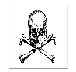 CCA Glide Waxing Protocol for All CATAGORIES 
Cross Country Alberta requests that all coaches, athletes, wax technicians, and parents abide by a self- governed protocol while waxing skis for all athletes. This request applies to all local, regional and provincial events taking place in Alberta (e.g. club races, loppets, regional cup races, AB Cups, AB Youth Championships, and AB Winter Games). This request also applies to athletes traveling to Alberta from out-of-province or out-of-country. The recommended glide waxing protocol is as follows:
 
·      Structure tools ARE permitted
·      Non-Fluoro (NF) or Low Fluoro (LF) glide waxes ARE permitted
·      Medium Fluoro (MF) or High Fluoro (HF) glide waxes are NOT permitted
·      Pure Fluoro glide waxes (powders, pucks, blocks and liquid) are NOT permitted
·      Cold weather powder additives and hardeners are NOT permitted
 The adherence to this protocol is self-governed and is the responsibility of the coaches, athletes, parents and wax technicians.
Glide Wax Testing
Banff trail 
First half of yellow course AFTER para sit ski
Absolutely NO skiing backwards on course!
Course closed 10 minutes before race start
There will be a 20 minute window for testing between 12:30 - 12:50
 As Reminder AB Cups are No HF races
SCHEDULE
                                 SUNDAY DEC 3,  INTERVAL  START CLASSIC 

PN Sit Ski Men     09:00 8K  8 X1KM 
 
                                                                                    Atom                          12:30    750 M      		 Open Men              09:30    12.5K  5X2.5   
 PN Standing          10:15   7.5 K  3X2.5                                                      
                                                                                     P WEE Boys                12:35   1.5K
Junior Boys            10:16     7.5K  3X2.5                  P WEE GIRLS              12:37  1.5K
Open Women        10:30    10K 4X2.5                    Midget Boys               12:45  3K  2X1.5
Junior Girls             10:36    7.5K  3X2.5                  Midget Girls               13:10  3K  2X1.5
Juvenile Boys         11:02     5K 2X2.5                      M Midget Boys          13:30  2.5K  1X2.5
Juvenile Girls         11:20     5K 2X2.5                      M Midget Girls          13:40  2.5K  1X2.5                                                 
 AWARDS                                                                     Master Men               14:00  12.5 KM 5X2.5
                                                                                      Master Women         14:03   12.5 KM  5X2.5
                                                                                      AWARDS
Wax Test
Wax Test
Warm up and Cool Down
Course closed 10 minutes before the start 8:50, 13:20
BLUE WARM UP COURSE  GOES
Start and Finish corridors are closed until race start – Athletes can view the Start and Finish on foot
PLEASE USE EAST END OF STADIUM
Warm up and cool down in main X-C stadium
Athlete ENTRANCE to Start
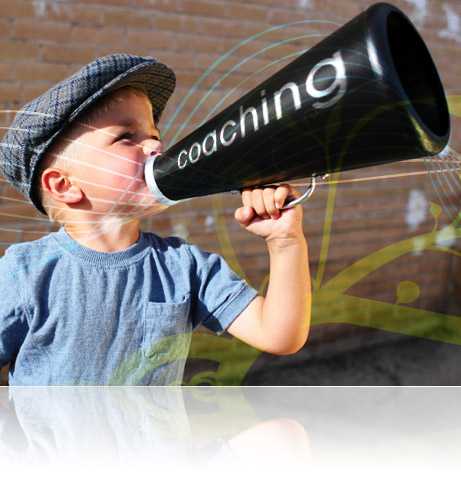 Coaching on CourseWe have limited terrain out there and the course is quite narrow in places, Please be very aware of racers while moving around the course!Coaches are on Foot! Only competitors on Skis
Awards
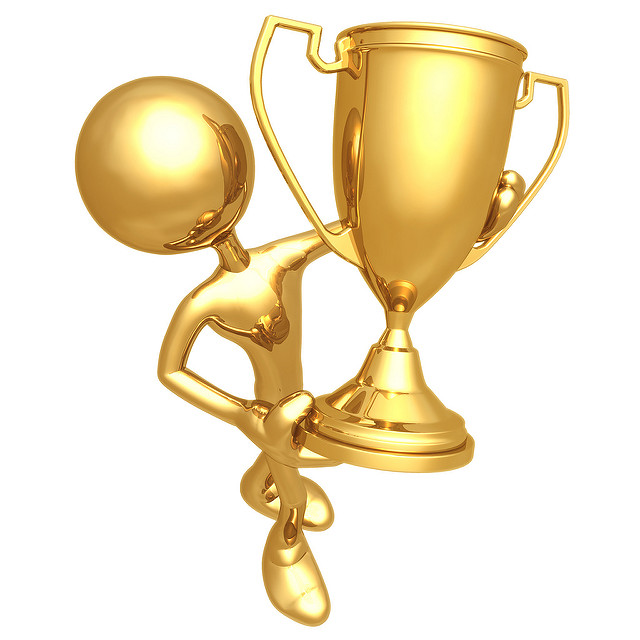 Awards will take place on the paved area outside the Biathlon Building

Morning Race awards will be presented at asap

Afternoon Race awards ASAP
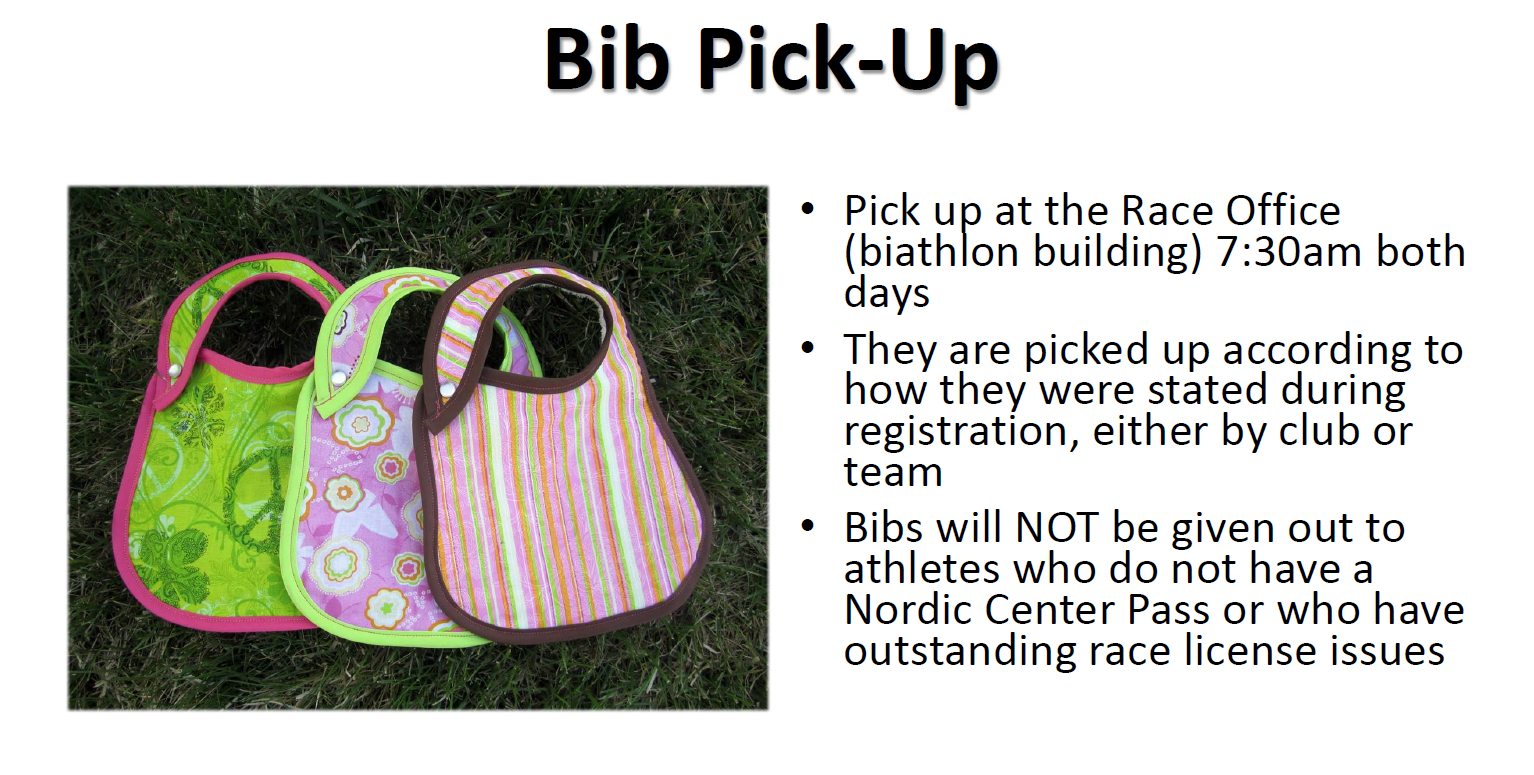 THANK YOU
VOLUNTEERS
COACHES
RACES
PARENTS
SPONSORS
ANYONE ELSE
SEE YOU NEXT YEAR
WAX ROOMS
Keys back by 1600
Clean please
$250 key deposit
Good Luck!
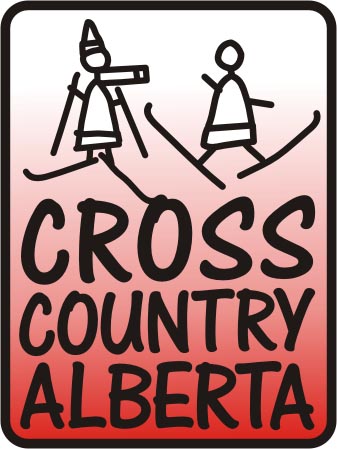 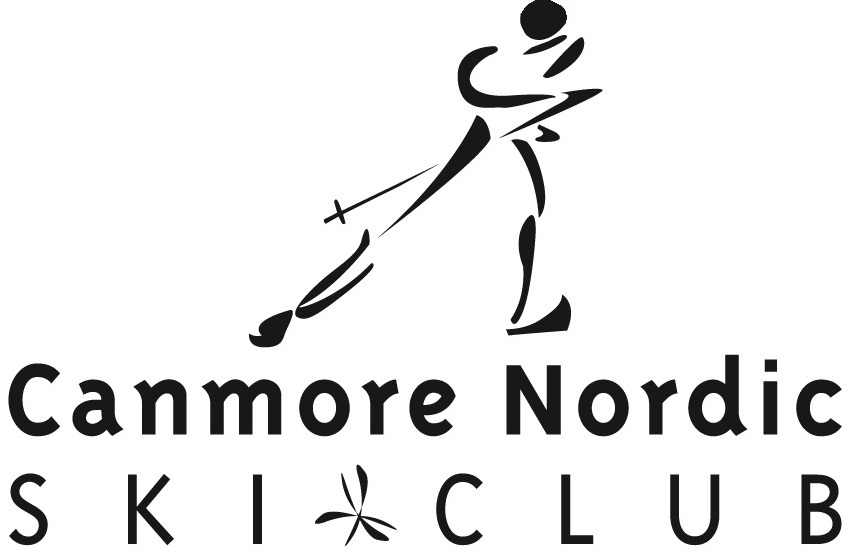 Alberta Cup 1 & 2 Season OpenerDec 2 and 3
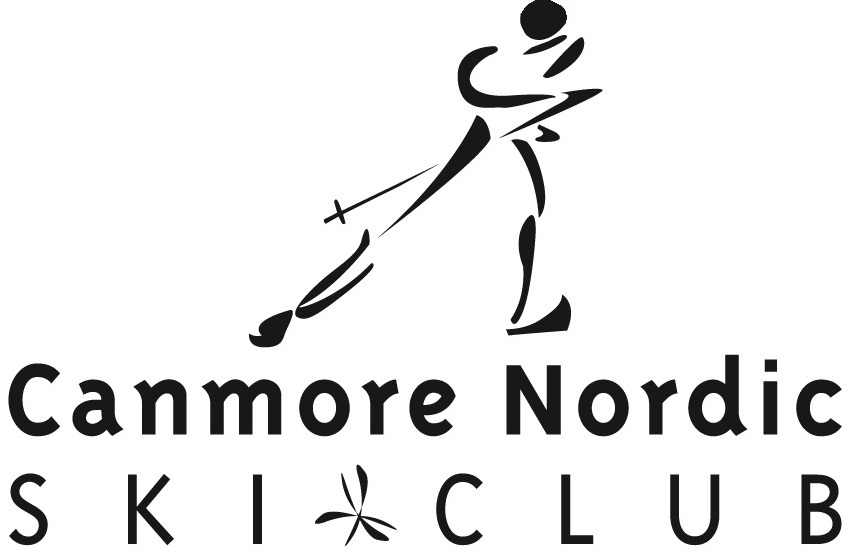 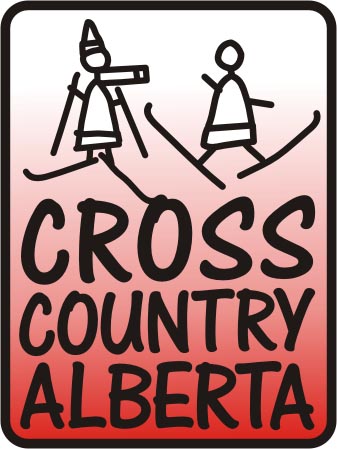 Introduction of the OC
Chief of Competition – Jim Hendry
Race Office – Jeanie Godfrey
Course – Eric Trouillot
Stadium – Greg Manktelow
Timing – Cindy Low
Controls – Elliot Steinberg
Medical- Wendy McGregor
Volunteers – Jen Carlson
Canmore Nordic Center – Briony Willaims
Course
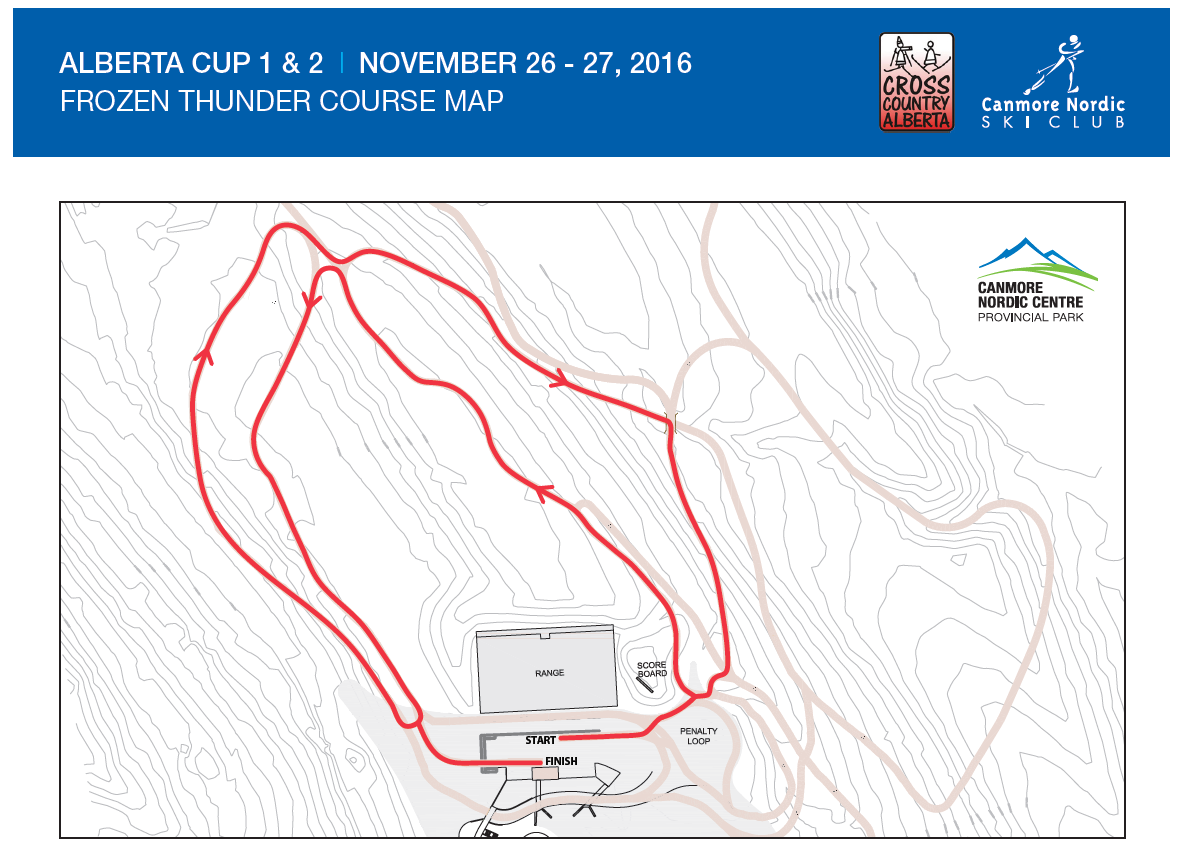 Saturday Start Times & Laps: 

Open Men 		  9:30  - 7.5 Laps
Master Men 	10:30  - 6.5 laps
Junior Boys 	10:40  - 4.5 laps
Open Women 	11:30  - 4.5 laps
Master Women 	11:50  - 6.5 laps
Junior Girls 		11:55  - 3.5 laps
M-Midget Boys   	13:10  - 1.5 laps
M- Midget Girls   	13:20  - 1.5 laps
Midget Boys 	13:30  - 2.5 laps
Midget Girls 	13:45  - 2.5 laps
Juvenile Boys	14:15  - 3.5 laps
Juvenile Girls 	14:35 -  2.5 laps
Wax testing
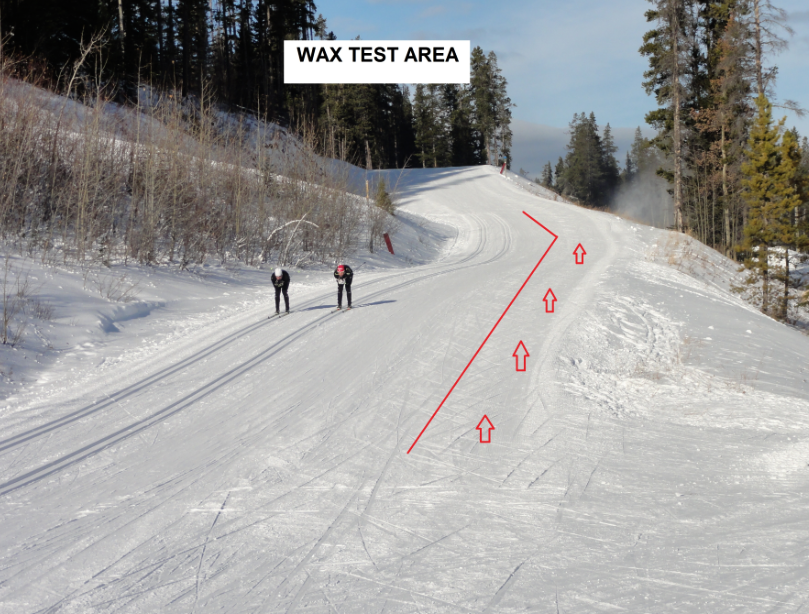 This is not the actual Wax Test area, but this will be the Set up
Para Nordic Course & .9 Loop
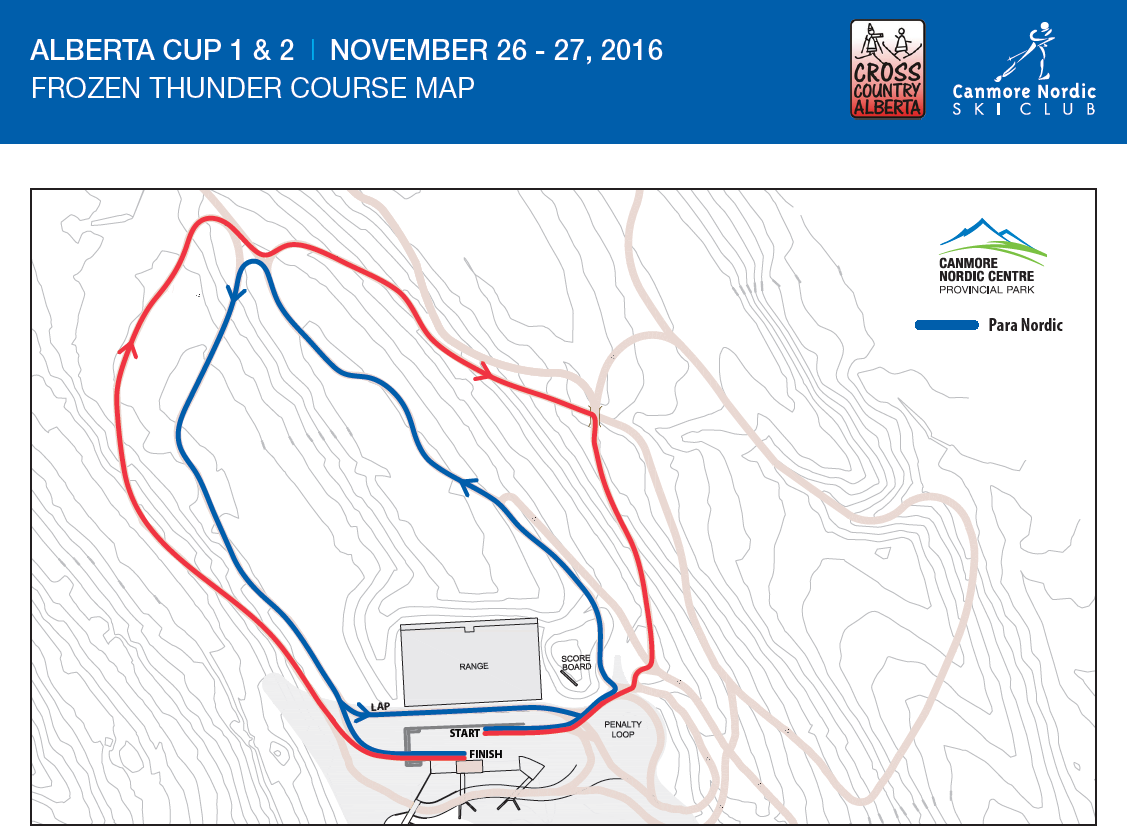 Saturday Start Times & Laps: 


Para Nordic SS   9:00 – 6 laps

Atoms/Pwees	   13:00 – 1 laps
ScheduleSaturday November 26th – Interval Start Free
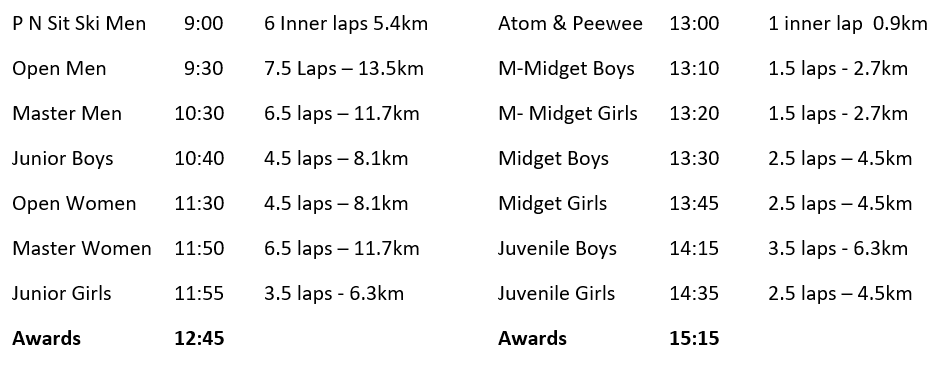 Course Information
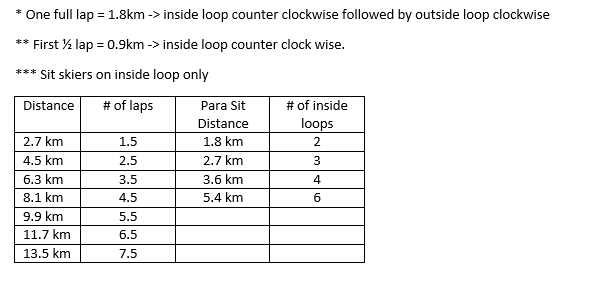 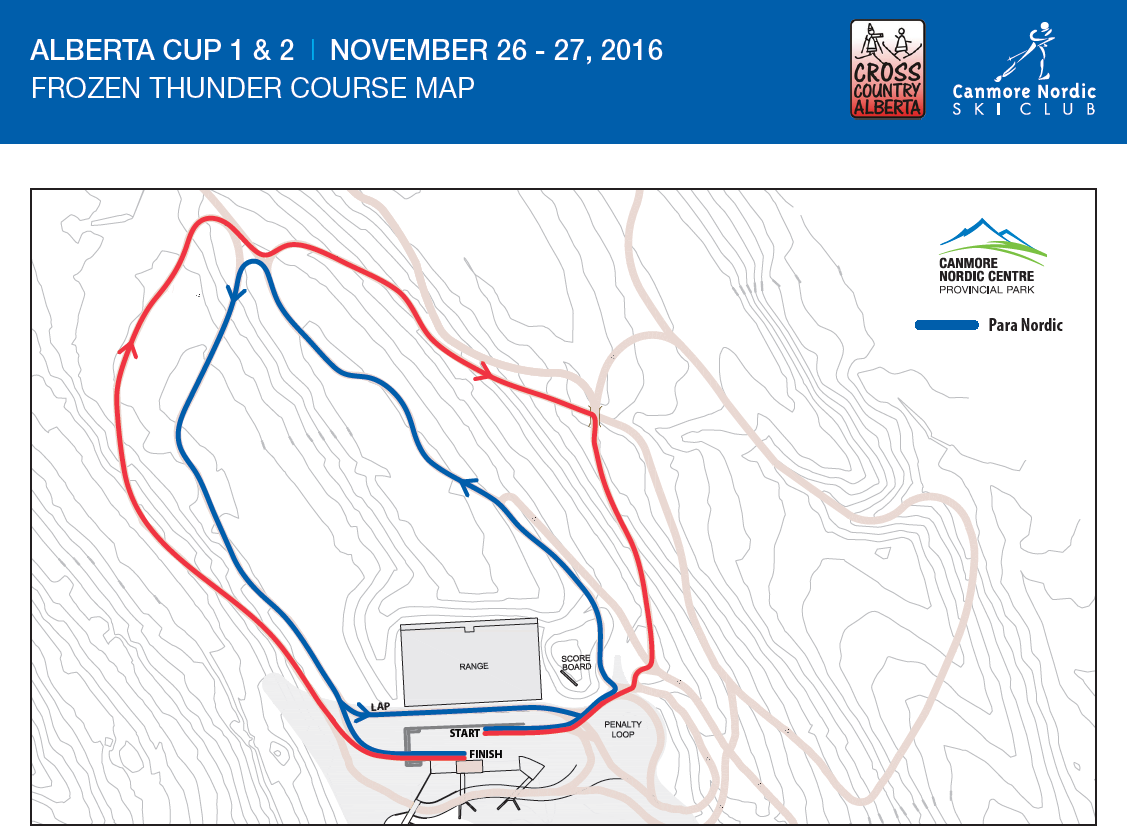 All athletes are responsible for counting their own laps!
PN Sit Ski Men 09:00      3K  3 X1KM                    Atom                          1300    750 M
Open Men         09:30     10K  4X2.5                      P WEE Boys              13:15  1.5K
Junior Boys        10:20    10K  4X2.5                       P WEE GIRLS            13:25  1.5K
Open Women    10:40    5K 2X2.5                          M Midget Boys        13:30  1.5K
Junior Girls         11:15    5K  2X2.5                         M Midget Girls        14:00 1.5 K
Juvenile Boys      11:45    5K 2X2.5                         Midget Boys             14:30 2.5K 1X2.5
Juvenile Girls      12:15     5K 2X2.5                        Midget Girls              15:00  2.5K  1X2.5                                                 
Awards                13:05                                             Master Men              15:35 10 KM 4X2.5
                                                                                     Master Women        15:42 10M  2X2.5
                                                                                     AWARDS         16:15
Schedule Dec 2 –Interval Start Free
PN Sit Ski Men 09:00      3K  3 X1KM                    Atom                          1300    750 M
Open Men         09:30     10K  4X2.5                      P WEE Boys              13:15  1.5K
Junior Boys        10:20    10K  4X2.5                       P WEE GIRLS            13:25  1.5K
Open Women    10:40    5K 2X2.5                      M Midget Boys        13:30  1.5K
Junior Girls         11:15    5K  2X2.5                         M Midget Girls        14:00 1.5 K
Juvenile Boys      11:45    5K 2X2.5                         Midget Boys             14:30 2.5K 1X2.5
Juvenile Girls      12:15     5K 2X2.5                        Midget Girls              15:00  2.5K  1X2.5                                                 
Awards                13:05                                             Master Men              15:35 10 KM 4X2.5
                                                                                     Master Women        15:42 5KM  2X2.5
                                                                                     AWARDS         16:15
Jury Report